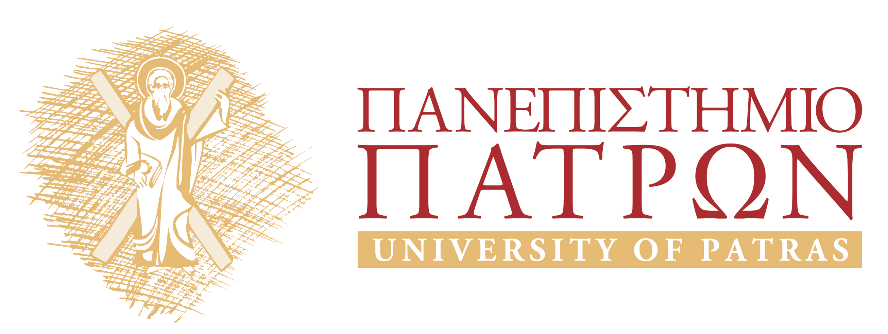 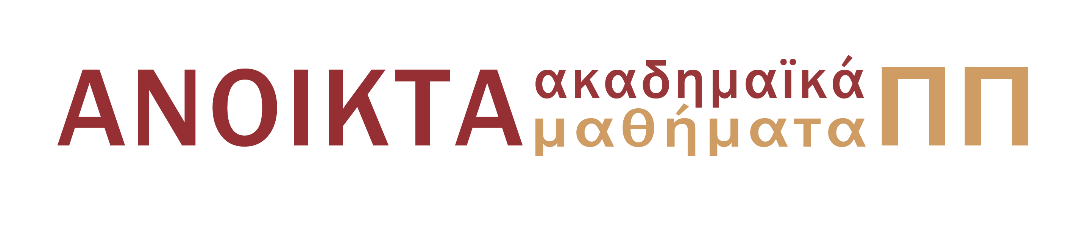 Αριστοτέλης: Γνωσιοθεωρία Μεταφυσική
Ενότητα 3: Όροι, προτάσεις και τα γένη των όντων

Στασινός Σταυριανέας 
Σχολή Ανθρωπιστικών & Κοινωνικών Επιστημών
Τμήμα Φιλοσοφίας
Σκοποί  ενότητας
Πως από τις λέξεις φτιάχνουμε προτάσεις που είναι αληθείς ή ψευδείς.
Τι μας δείχνει η δομή των προτάσεων για τη δόμη του κόσμου, τις κατηγορίες των όντων που υπάρχουν, και ποιες είναι οι κατηγορίες αυτές για την οντολογία του Αριστοτέλη.
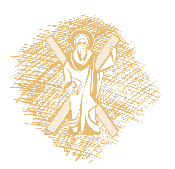 Παθήματα στην ψυχή (σκέψεις)
1η πρόταση: Τα παθήματα της ψυχής είναι νοητικές εικόνες; 
Πρόβλημα: Τι συμβαίνει όμως με τα αντικείμενα για τα οποία δεν έχουμε νοητικές εικόνες (π.χ. Ενα μυθικό πρόσωπο);
2η πρόταση: Τα παθήματα στην ψυχή είναι ορισμοί (π.χ. Η σκέψη μου για το τρίγωνο είναι ο ορισμός του τριγώνου).
Πρόβλημα: Για να μπορέσουμε να έχουμε την σκέψη κάποιου πράγματος θα πρέπει να γνωρίζουμε τον ορισμό του.
Απάντηση: η σκέψη είναι κάποιου είδους ορισμοί, έστω και εάν δεν είναι πλήρεις, ακριβείς ή ακόμη και αληθείς.
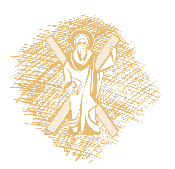 Από τις λέξεις στις προτάσεις (μερικοί ορισμοί) 1
Λόγος =ορισμ.  φωνή σημαντική (ήχος ο οποίος «σημαίνει» κάποια οντότητα). Περί Ερμηνείας (ΠΕ) 16b26. Π.χ.  ἂνθρωπος (εν αντιθέσει προς φωνές που δεν σημαίνουν κάτι, π.χ. στα ζώα)
Λόγος αποφαντικός =ορισμ. φωνή σημαντική για την οποία ισχύει ότι αληθεύει η ψεύδεται. (ΠΕ 17a1-4) (εν αντιθέσει προς λόγους οι οποίοι δεν αποφαίνονται κάτι, π.χ. προσταγές, ευχές κτλ.)  
Απλή απόφανση: είναι μία απλή ηχητική φράση η οποία σημαίνει είτε ότι κάτι είναι έτσι είτε ότι κάτι δεν είναι έτσι. (ΠΕ 17a23-5)  
ΠΑΡΑΔΕΙΓΜΑ: Ο Σωκράτης είναι Αθηναίος, ο Σωκράτης δεν είναι γιατρός. 
Όλες οι σύνθετες αποφάνσεις αναλύονται σε απλές. Π.χ. η σύνθετη πρόταση ο Σωκράτης είναι Αθηναίος αλλά δεν είναι γιατρός, αναλύεται σε δύο απλές αποφάνσεις.
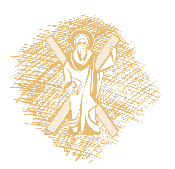 Από τις λέξεις στις προτάσεις (μερικοί ορισμοί) 2
Οι προτάσεις διαιρούνται με βάση την ποιότητά τους σε δύο είδη: 
(α) αρνήσεις (ἀποφάσεις) =ορισμ. Προτάσεις που διαχωρίζουν κάποιο πράγμα από κάτι άλλο (π.χ. Ο ουρανός δεν είναι καθαρός)
(β) καταφάσεις  =ορισμ. Προτάσεις που συνδέουν, αποδίδουν κάτι σε κάποιο πράγμα ή κάποιο υποκείμενο (π.χ. Ο ουρανός έχει σύννεφα)
Αντίφαση: η κατάφαση και η άρνηση που είναι αντίθετες μεταξύ τους (π.χ. ο ουρανός έχει σύννεφα και ο ουρανός δεν έχει σύννεφα)
Οι προτάσεις διαιρούνται και με βάση την ποσότητά τους σε δύο είδη: 
Καθολικές προτάσεις: εκείνες που ισχυρίζονται κάτι για το σύνολο μιας τάξης υποκείμενων (π.χ. Οι Έλληνες είναι Ευρωπαίοι)
Μερικές προτάσεις: εκείνες οι οποίες ισχυρίζονται κάτι για μέρος των υποκειμένων ενός συνόλου (π.χ. Κάποιοι άνθρωποι είναι φιλόσοφοι)
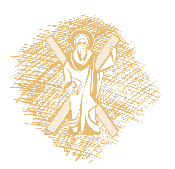 Η δομή του κόσμου και των προτάσεων
Οι απλές προτάσεις μας έχουν την ακόλουθη δομή: ένα κατηγόρημα αποδίδεται σε ένα υποκείμενο (π.χ. Ο Σωκράτης είναι σοφός).
Εφόσον οι προτάσεις συνδέουν παθήματα στην ψυχή που αντιστοιχούν σε όντα στον φυσικό ή στον φανταστικό κόσμο, τότε 
και η δομή του κόσμου θα είναι η ακόλουθη:
θα υπάρχουν όντα τα οποία είναι οντολογικά υποκείμενα και αυτά θα κατέχουν, θα χαρακτηρίζονται από κάποια οντολογικά κατηγορήματα, από ιδιότητες.
Οι ιδιότητες όμως ανήκουν σε διαφορετικές τάξεις: ποιότητες, τόποι, σχέσεις κτλ. 
Γι’ αυτό ο Αριστοτέλης διαχωρίζει διαφορετικά γένη ιδιοτήτων.
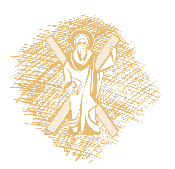 Τα γένη ή κατηγορίες των όντων
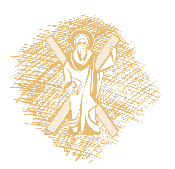 Τέλος Ενότητας
Χρηματοδότηση
Το παρόν εκπαιδευτικό υλικό έχει αναπτυχθεί στο πλαίσιο του εκπαιδευτικού έργου του διδάσκοντα.
Το έργο «Ανοικτά Ακαδημαϊκά Μαθήματα στο Πανεπιστήμιο Πατρών» έχει χρηματοδοτήσει μόνο την αναδιαμόρφωση του εκπαιδευτικού υλικού. 
Το έργο υλοποιείται στο πλαίσιο του Επιχειρησιακού Προγράμματος «Εκπαίδευση και Δια Βίου Μάθηση» και συγχρηματοδοτείται από την Ευρωπαϊκή Ένωση (Ευρωπαϊκό Κοινωνικό Ταμείο) και από εθνικούς πόρους.
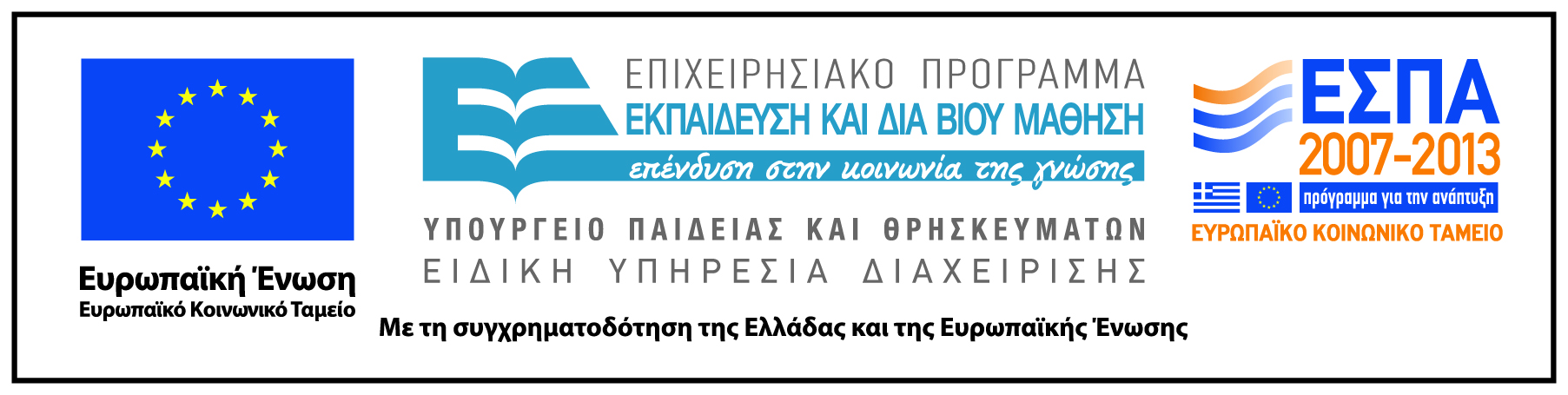 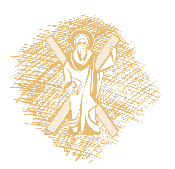 Σημείωμα Αναφοράς
Copyright Πανεπιστήμιο Πατρών, Σταυριανέας Στασινός. «Αριστοτέλης: Γνωσιοθεωρία / Μεταφυσική». Έκδοση: 1.0. Πάτρα 2015. Διαθέσιμο από τη δικτυακή διεύθυνση: https://eclass.upatras.gr/courses/PHIL1803/
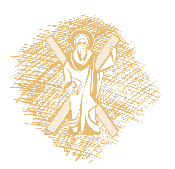 Σημείωμα Αδειοδότησης
Το παρόν υλικό διατίθεται με τους όρους της άδειας χρήσης Creative Commons Αναφορά, Μη Εμπορική Χρήση Παρόμοια Διανομή 4.0 [1] ή μεταγενέστερη, Διεθνής Έκδοση.   Εξαιρούνται τα αυτοτελή έργα τρίτων π.χ. φωτογραφίες, διαγράμματα κ.λ.π.,  τα οποία εμπεριέχονται σε αυτό και τα οποία αναφέρονται μαζί με τους όρους χρήσης τους στο «Σημείωμα Χρήσης Έργων Τρίτων».
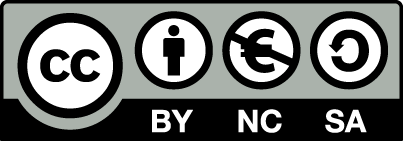 [1] http://creativecommons.org/licenses/by-nc-sa/4.0/ 

Ως Μη Εμπορική ορίζεται η χρήση:
που δεν περιλαμβάνει άμεσο ή έμμεσο οικονομικό όφελος από την χρήση του έργου, για το διανομέα του έργου και αδειοδόχο
που δεν περιλαμβάνει οικονομική συναλλαγή ως προϋπόθεση για τη χρήση ή πρόσβαση στο έργο
που δεν προσπορίζει στο διανομέα του έργου και αδειοδόχο έμμεσο οικονομικό όφελος (π.χ. διαφημίσεις) από την προβολή του έργου σε διαδικτυακό τόπο

Ο δικαιούχος μπορεί να παρέχει στον αδειοδόχο ξεχωριστή άδεια να χρησιμοποιεί το έργο για εμπορική χρήση, εφόσον αυτό του ζητηθεί.
Διατήρηση Σημειωμάτων
Οποιαδήποτε αναπαραγωγή ή διασκευή του υλικού θα πρέπει να συμπεριλαμβάνει:
το Σημείωμα Αναφοράς
το Σημείωμα Αδειοδότησης
τη δήλωση Διατήρησης Σημειωμάτων
το Σημείωμα Χρήσης Έργων Τρίτων (εφόσον υπάρχει)
μαζί με τους συνοδευόμενους υπερσυνδέσμους.
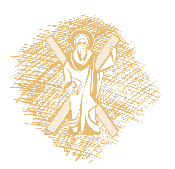